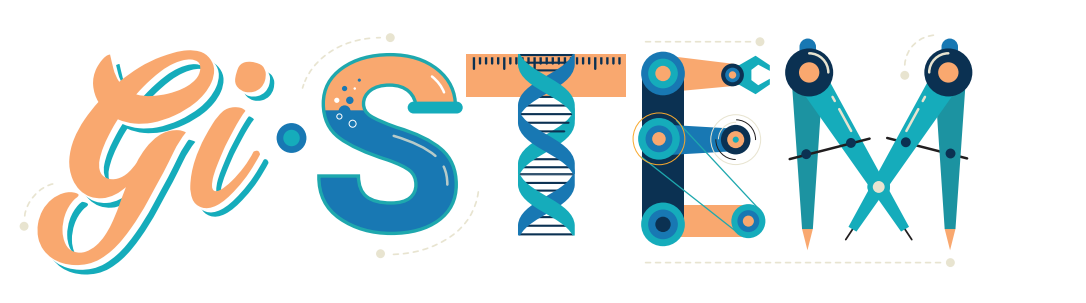 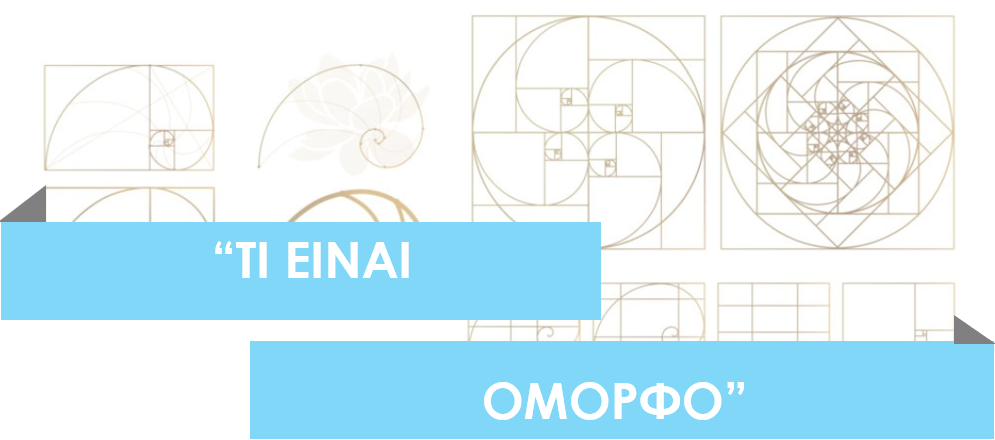 A
B
C
A
B
C
A
B
C
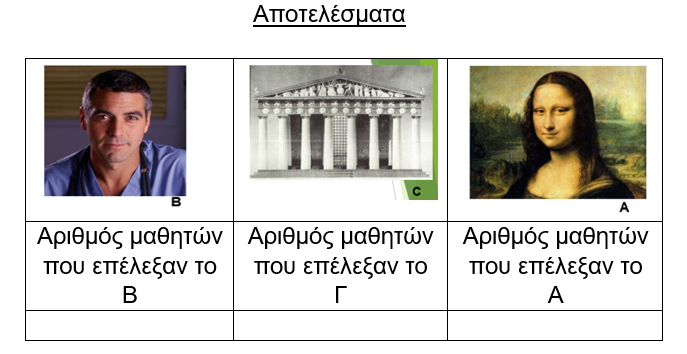 Δραστηριότητα 2:
α) Συνεχίστε την εξερεύνηση σχεδιάζοντας ένα ορθογώνιο που πιστεύετε ότι έχει τις ιδανικές αναλογίες για να είναι το πιο όμορφο ορθογώνιο που έχετε σχεδιάσει ποτέ.
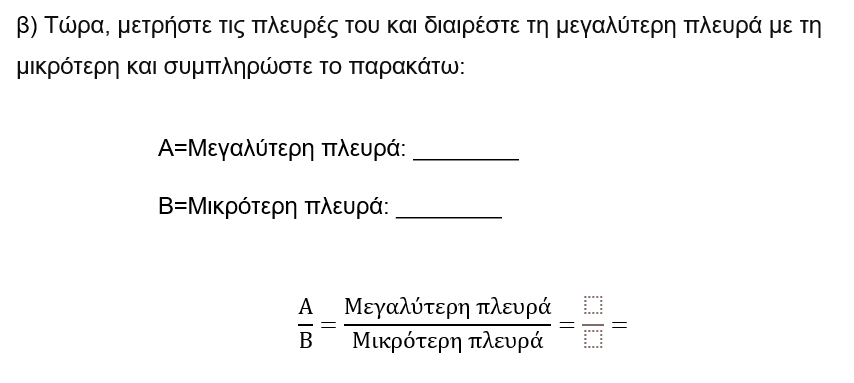 Χρυσό Ορθογώνιο:α:β=1.6:1
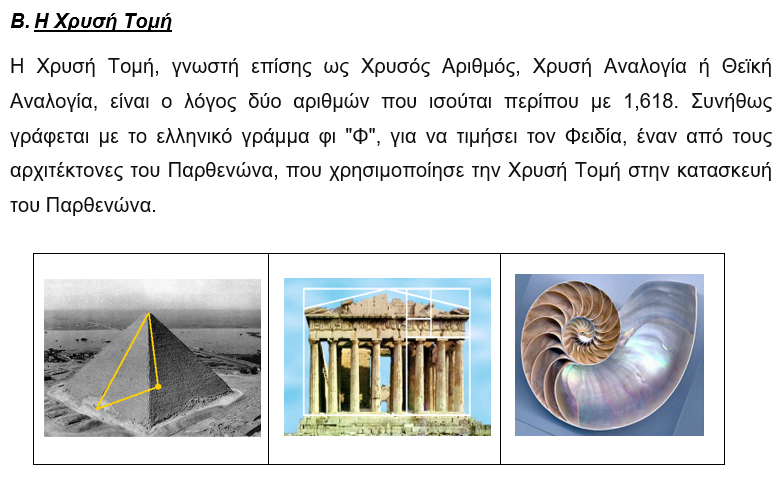 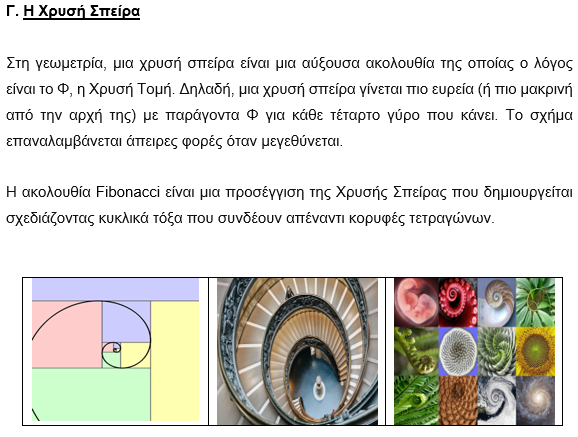 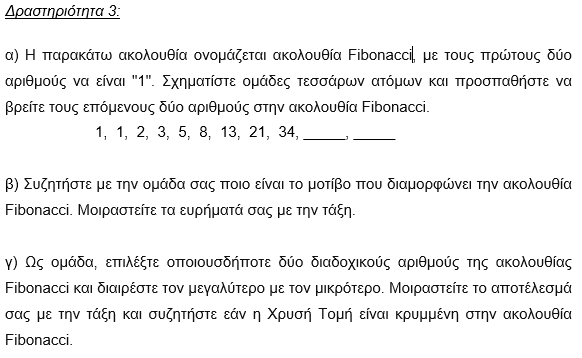 Fibonacci sequence =
0, 1, 1, 2, 3, 5, 8, 13, 21, 34, 55, 89, 144...
1
1
3
8
1
2
5
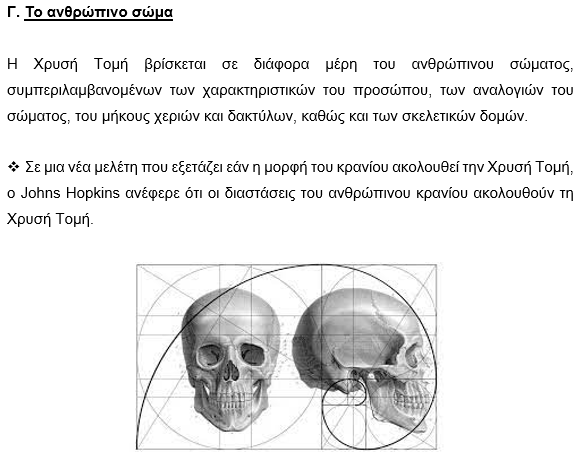 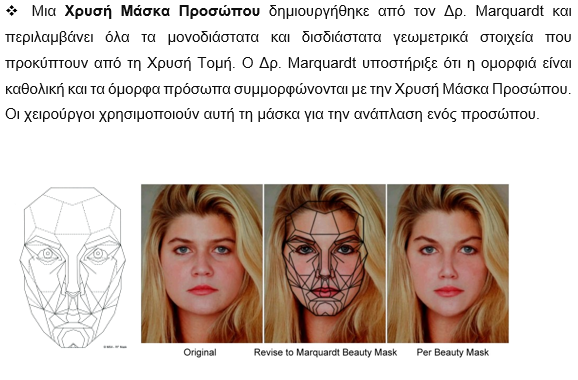 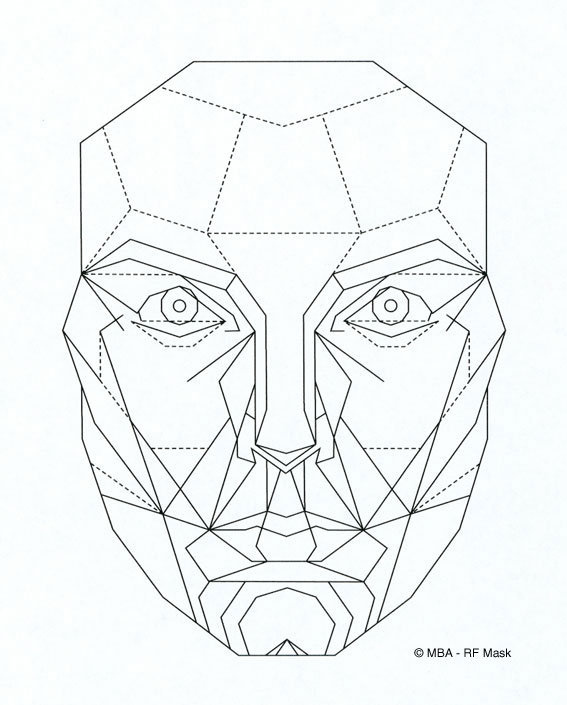 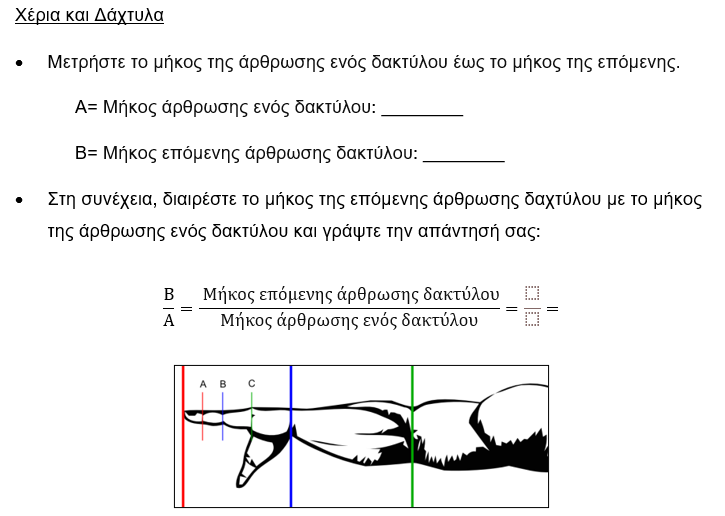 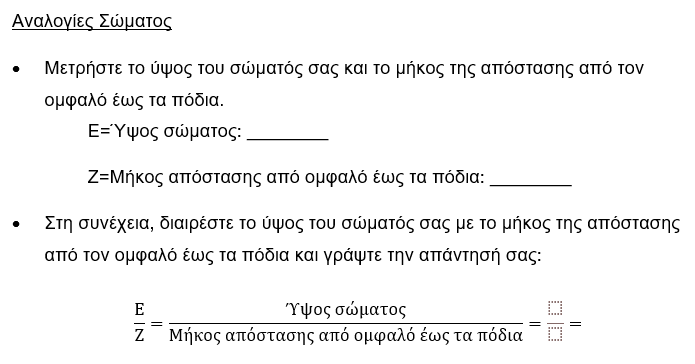